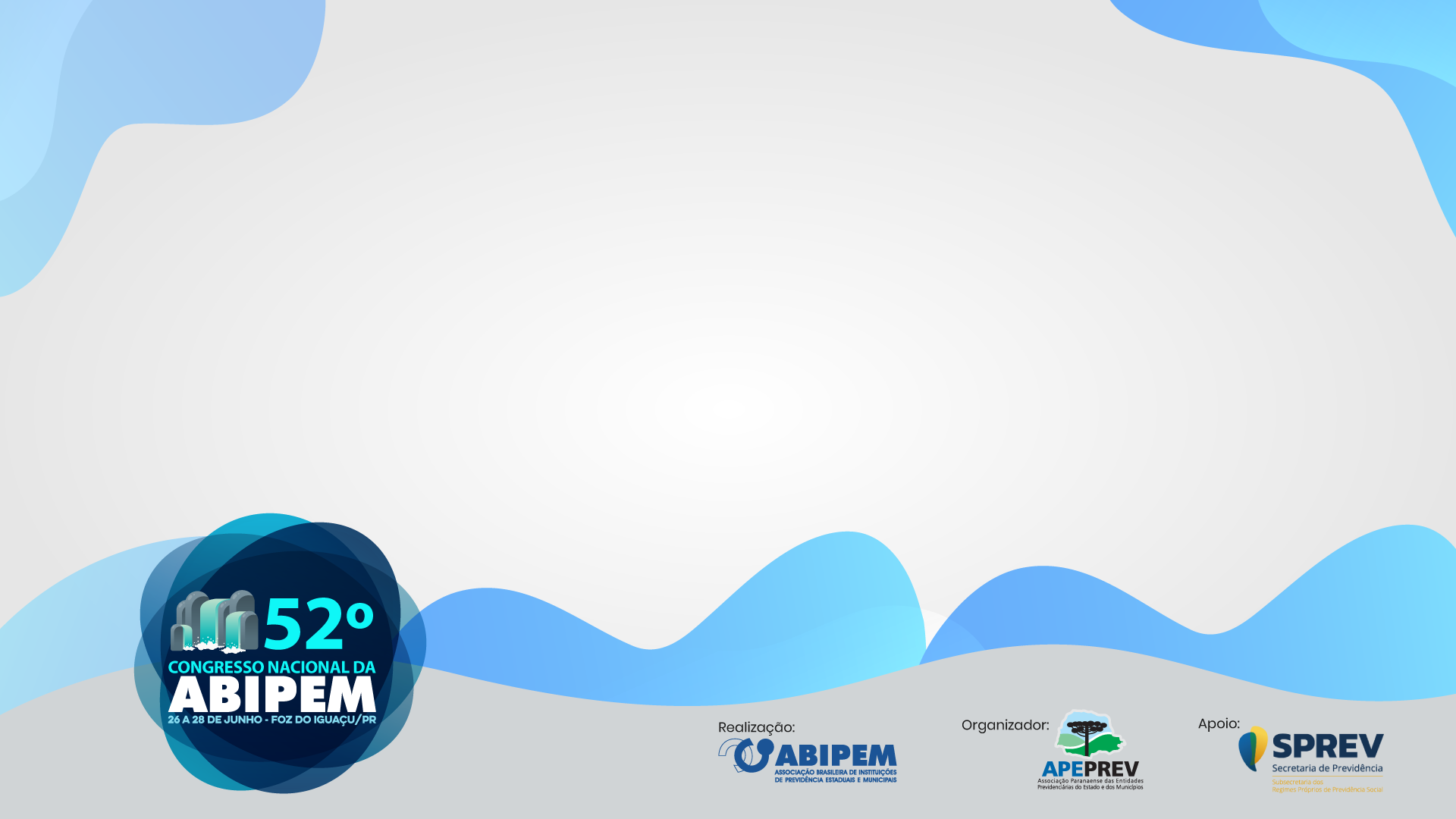 52º Congresso Nacional da ABIPEM
26 a 28 de junho - Foz do Iguaçu/PR
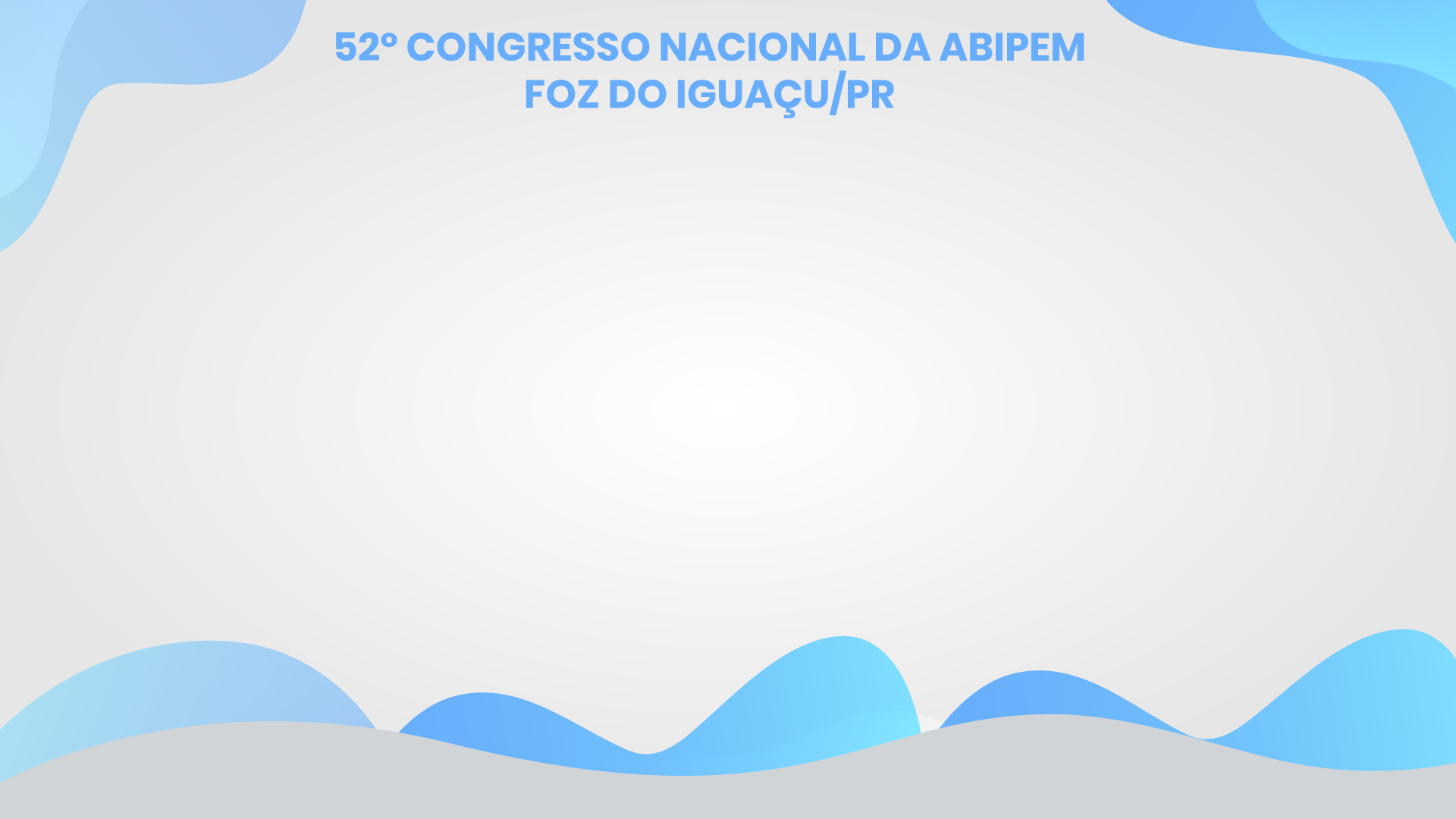 PLANO DE CUSTEIO - NOVAS ALÍQUOTAS DE CONTRIBUIÇÃO NA PEC 06/19

Omar Chamon 

E-mail: ochamon@gmail.com
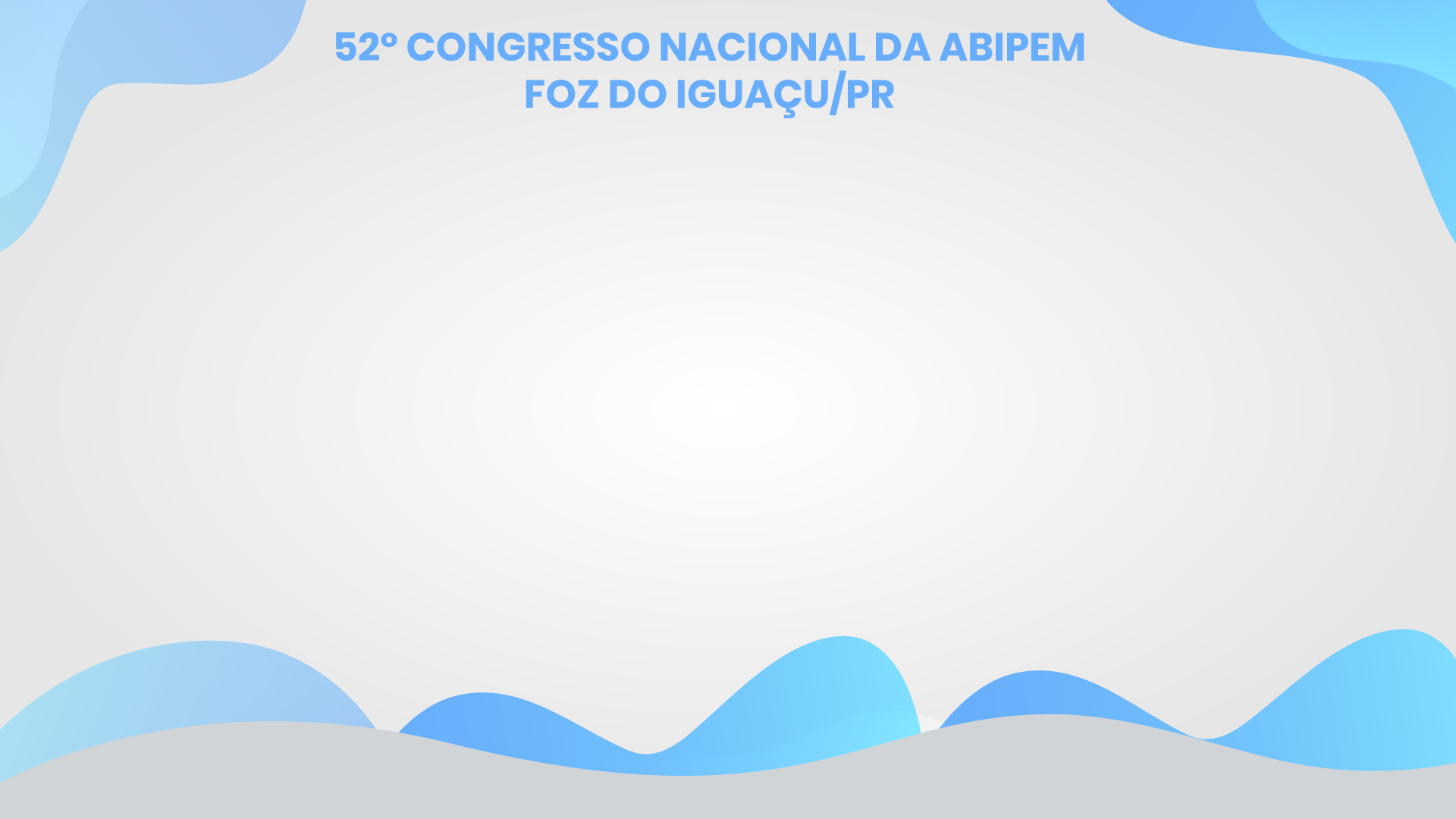 Construção histórica do déficit dos RPPS (EC 3/93; 20/98 e 41/03) . 

Necessidade de reformas. 

Limites (adequação e constitucionalidade).
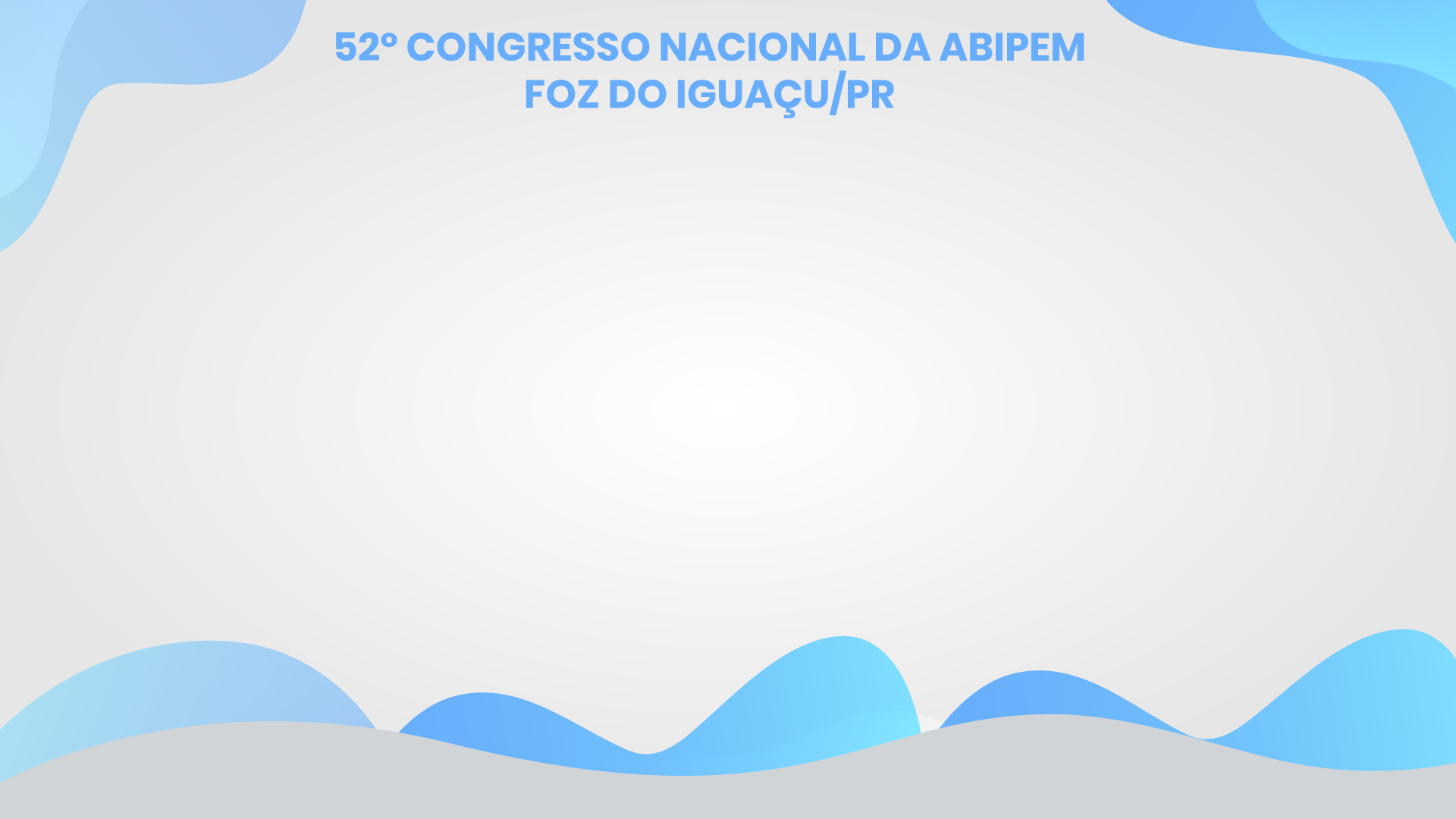 Natureza jurídica das contribuições para o financiamento dos RPPS (tributo).
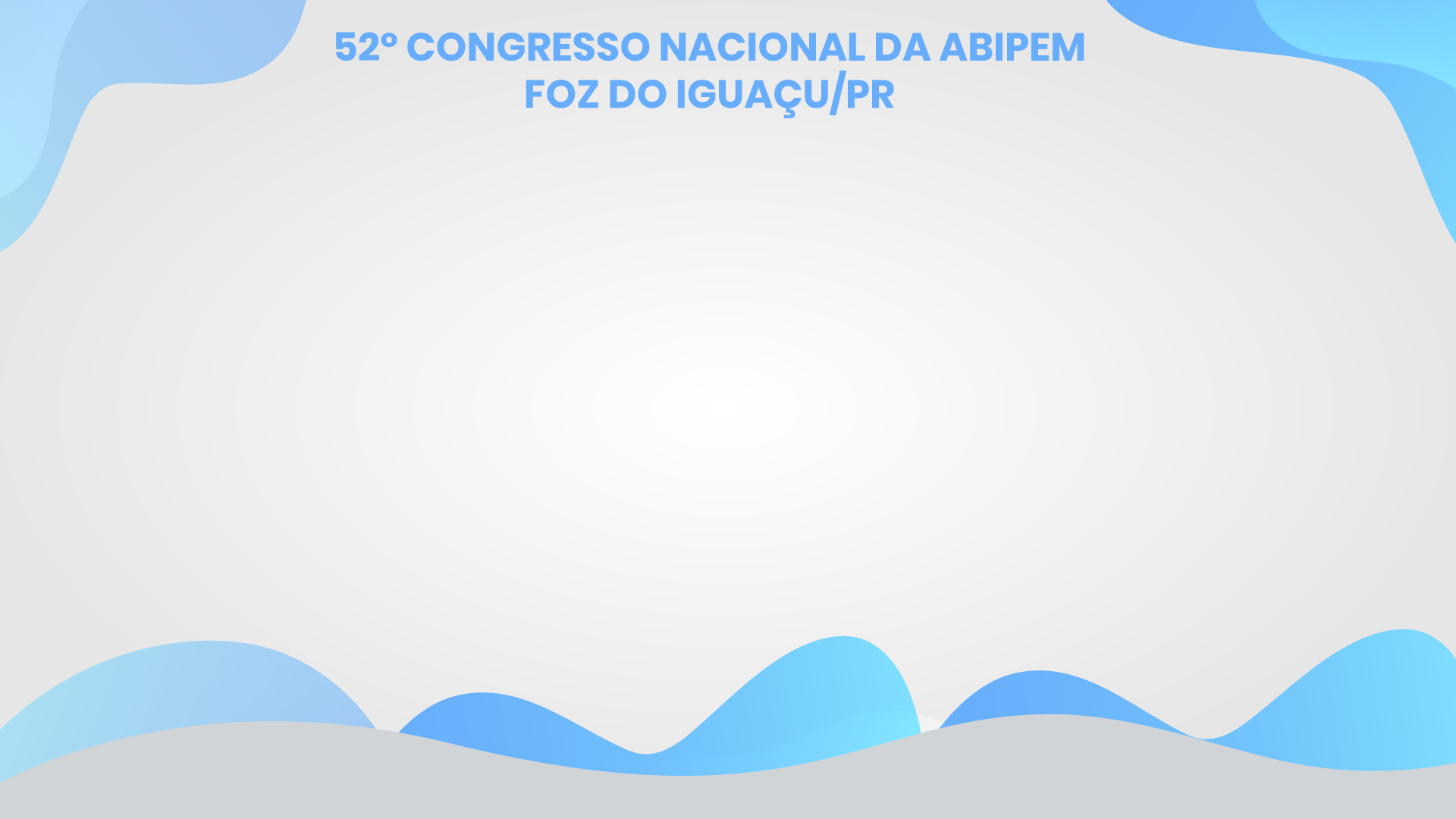 CF/88 Artigo 149 (...) § 1º Os Estados, o Distrito Federal e os Municípios instituirão contribuição, cobrada de seus servidores, para o custeio, em benefício destes, do regime previdenciário de que trata o art. 40, cuja alíquota não será inferior à da contribuição dos servidores titulares de cargos efetivos da União.
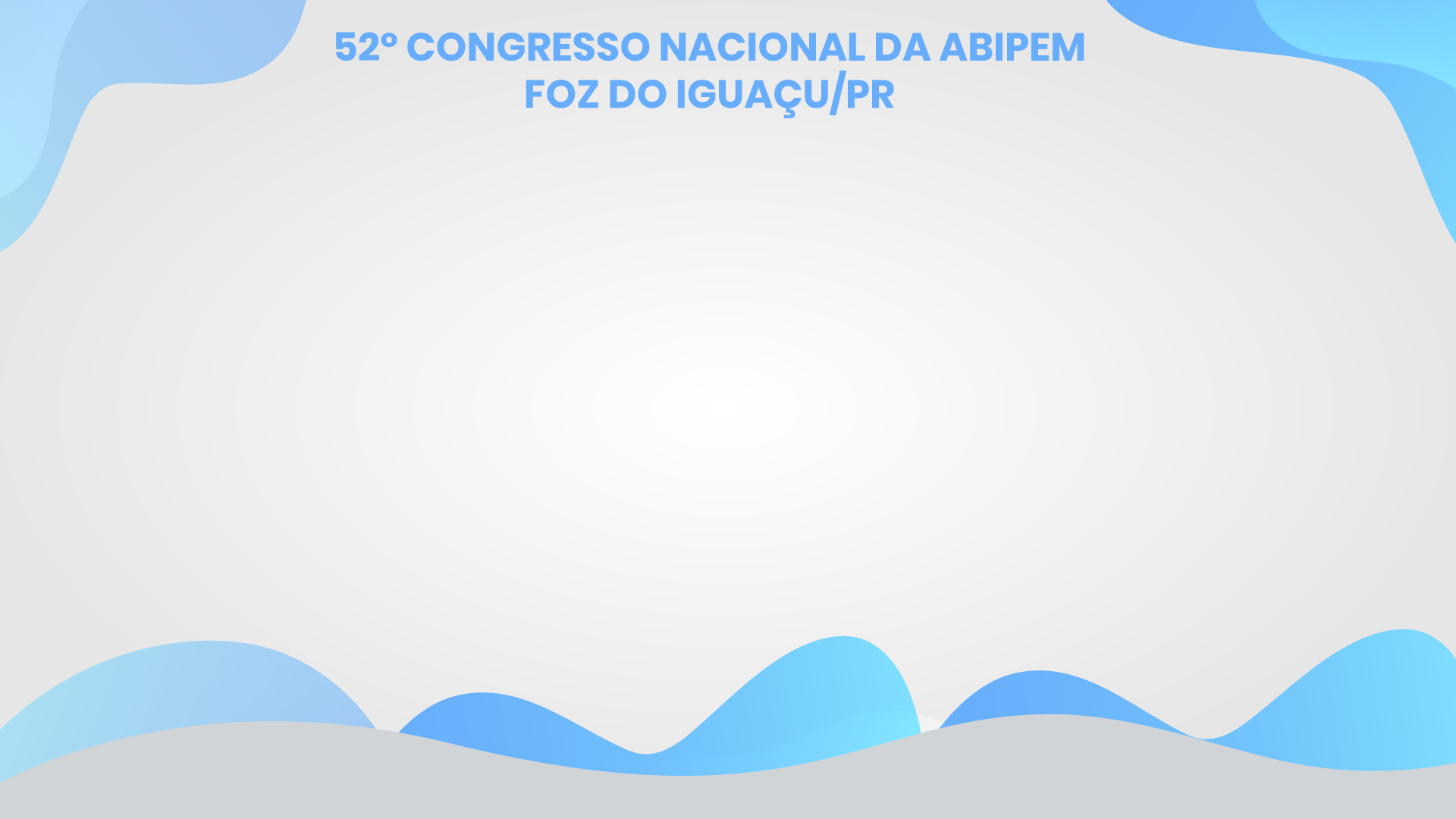 PEC 06/19 (Artigo 14) – alíquotas efetivas
(...)
3.000,01 a 5.839,45 - 9,5% a 11,68%
5.839,46 a 10.000,00 - 11,68% a 12,86%
10.000,01 a 20.000,00 - 12,86% a 14,68%.
20.000,01 a 39.000,00 - 14,68% a 16,79%
Acima de 39.000,00 - + de 16,79%
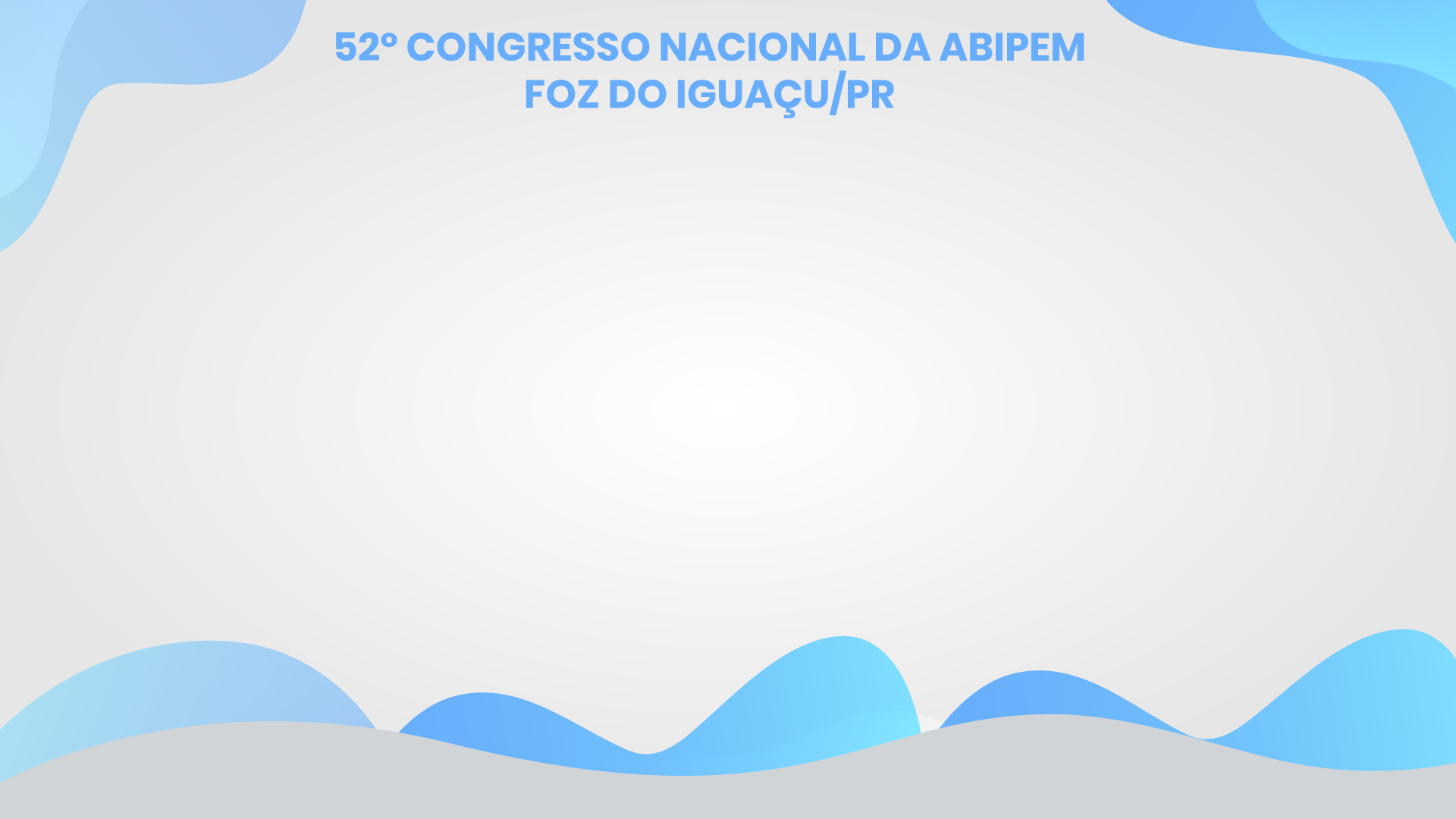 Qual o limite para majoração das alíquotas? 

CF/88 Artigo 150. Sem prejuízo de outras garantias asseguradas ao contribuinte, é vedado à União, aos Estados, ao Distrito Federal e aos Municípios: (...) IV - utilizar tributo com efeito de confisco;
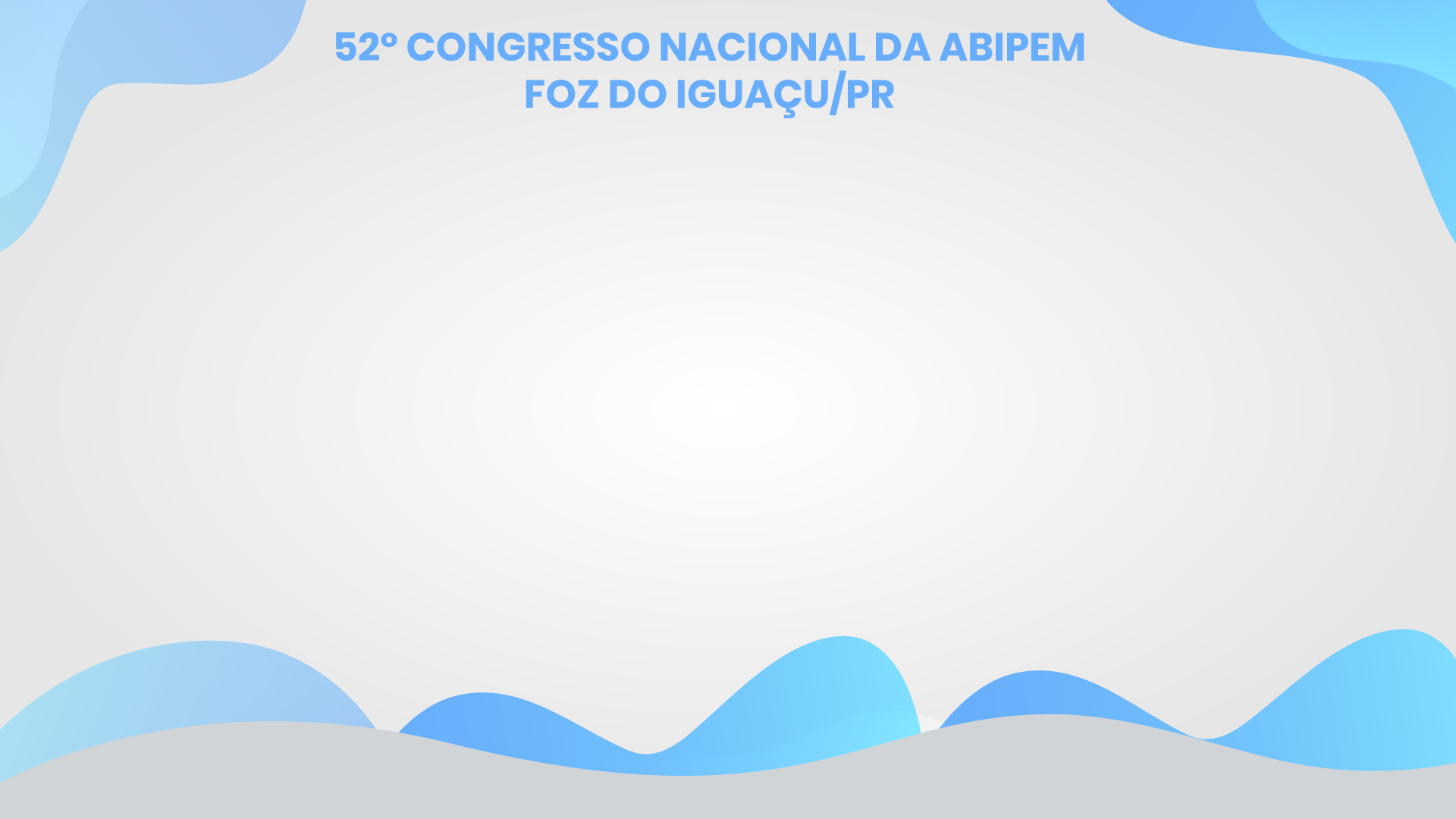 Precedentes do STF (ADIN2010 – MC):  


A jurisprudência do Tribunal constitucional Argentino (1/3 da riqueza tributável). 

Apreciação sobre o total de tributos incidentes sobre determinada riqueza e não de forma individualizada. 

Análise conjunta com o IRPF.
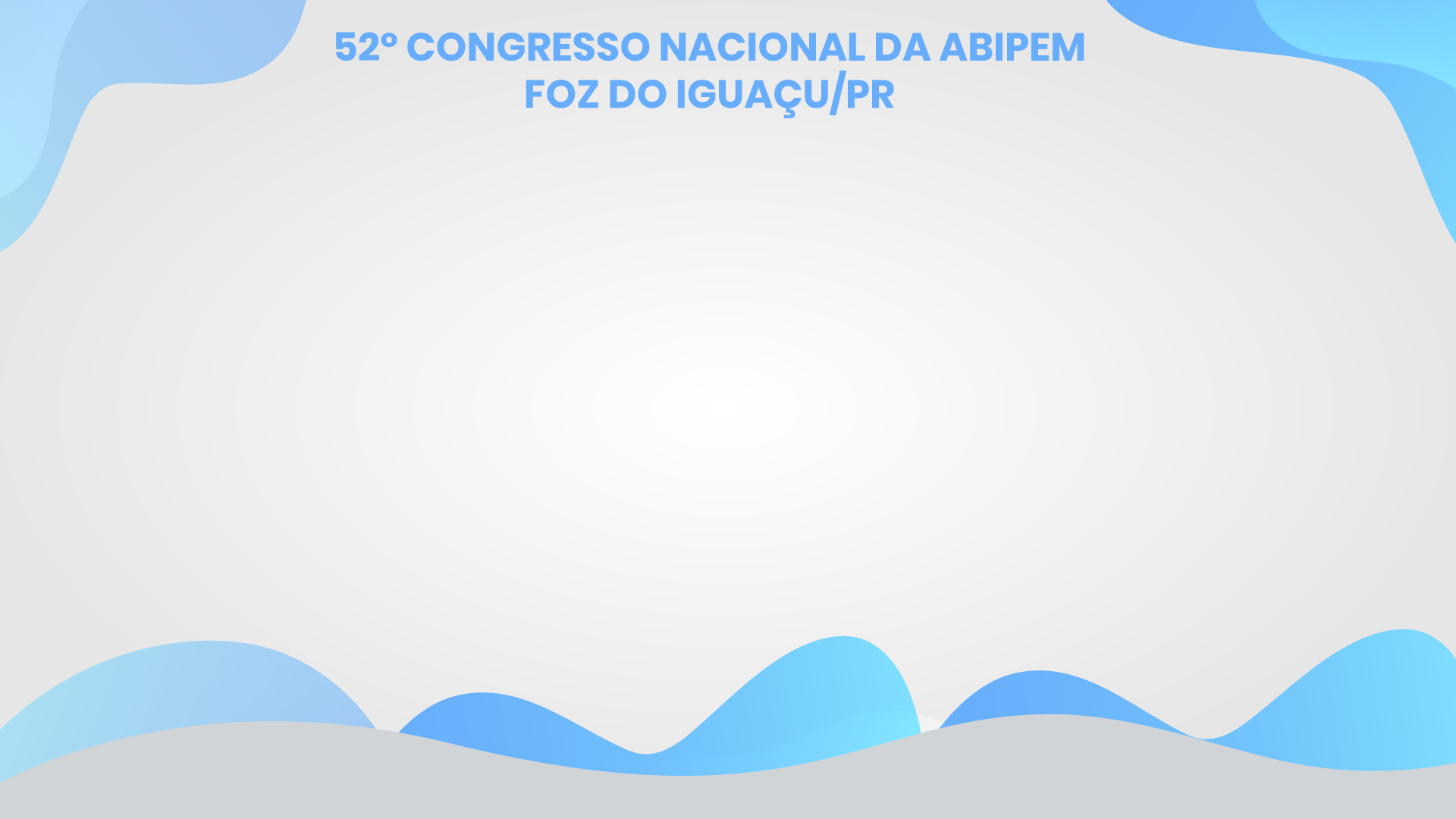 Precedentes do STF (ADIN2010 – MC):  

Analisou a constitucionalidade do artigo 2º da Lei 9783/99 (alíquota máxima de 25%). 

“Resulta configurado o caráter confiscatório de determinado tributo, sempre que o efeito cumulativo – resultante das múltiplas incidências tributárias estabelecidas pela mesma entidade estatal – afetar, substancialmente, de maneira irrazoável o patrimônio e/ou os rendimentos do contribuinte.”
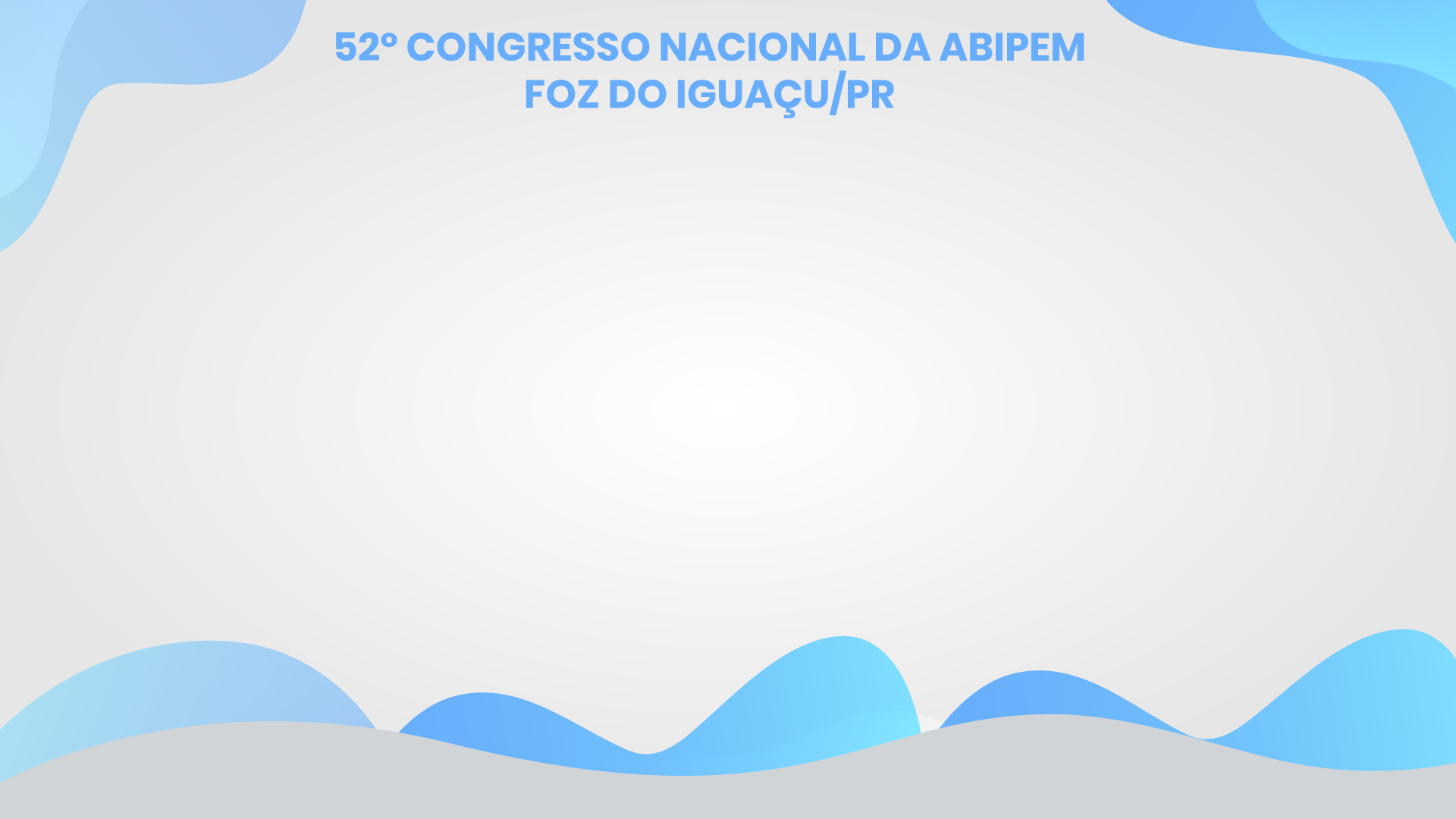 O instrumento legislativo utilizado (Emenda à Constituição) inviabiliza a apreciação da inconstitucionalidade? 

R. Não (o princípio do não-confisco é cláusula pétrea).
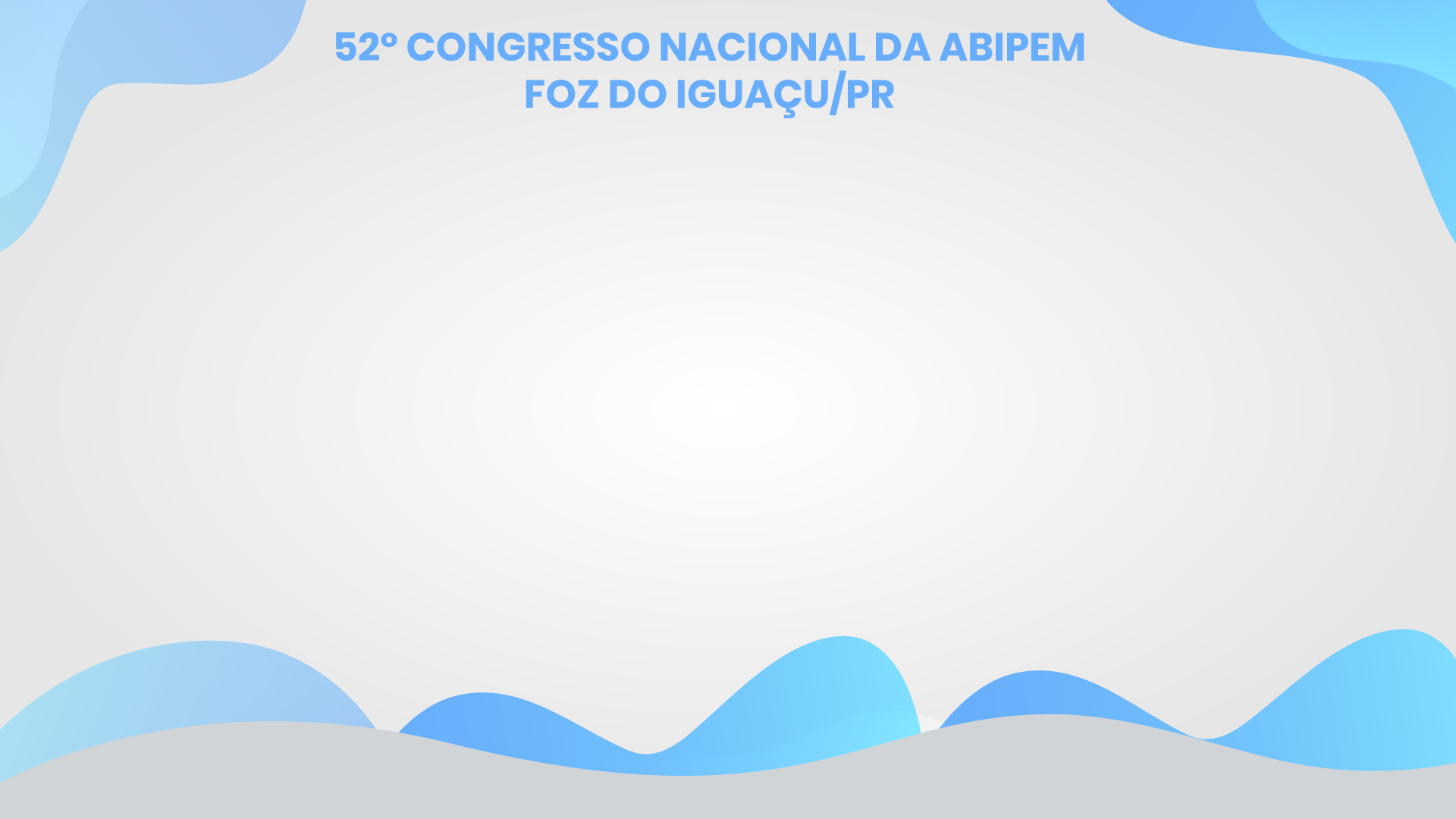 É admissível a utilização de alíquotas progressivas? 

R. Controverso (entendo que sim). 

Não:  Tendência no STF (ADIN2010 – MC) e AI 701.192 Agr, voto da Min. Cármen Lúcia).
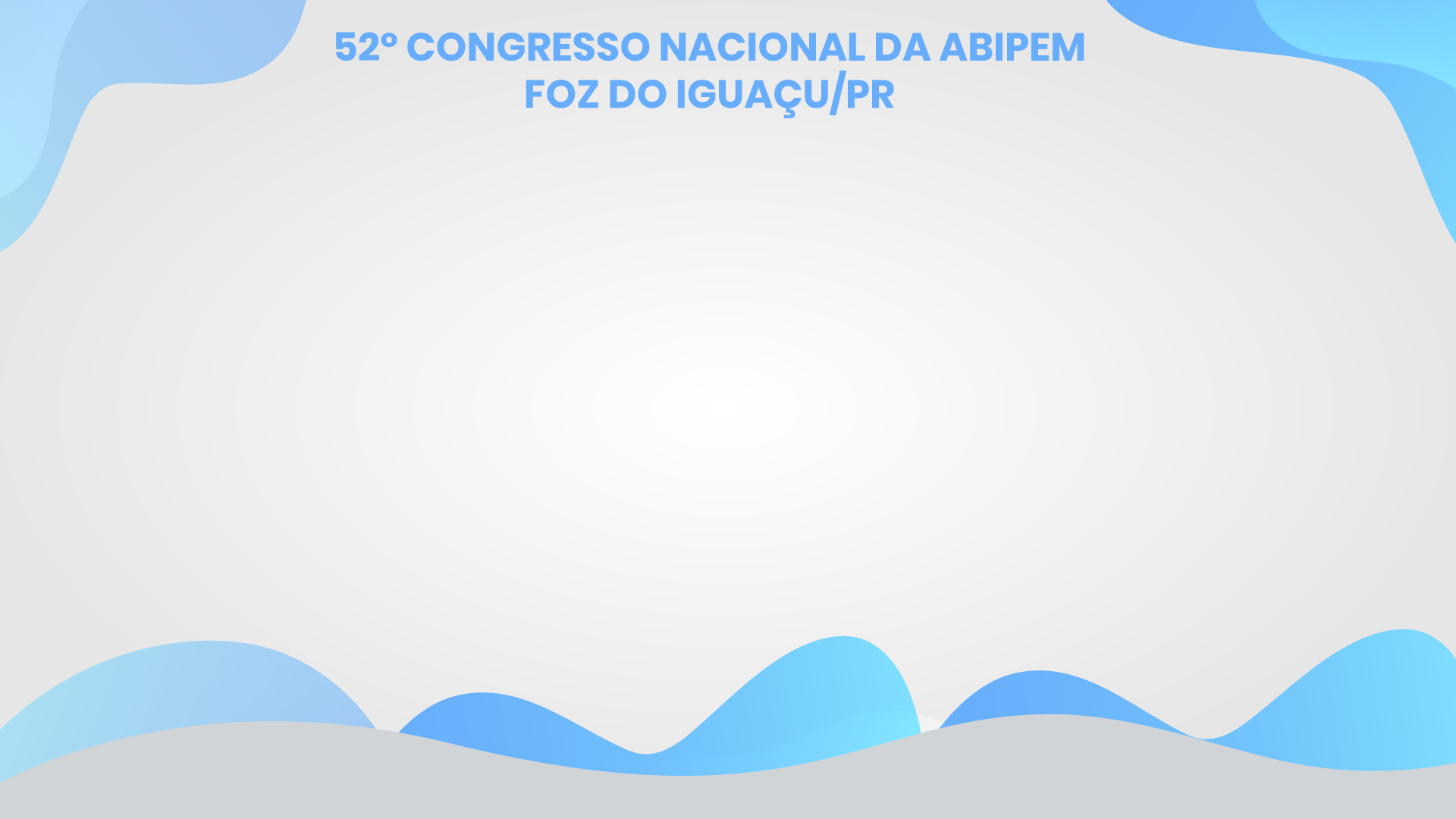 O princípio constitucional da irredutibilidade dos vencimentos, dos servidores, seria obstáculo para o referido aumento das contribuições?  

Entendo que não.
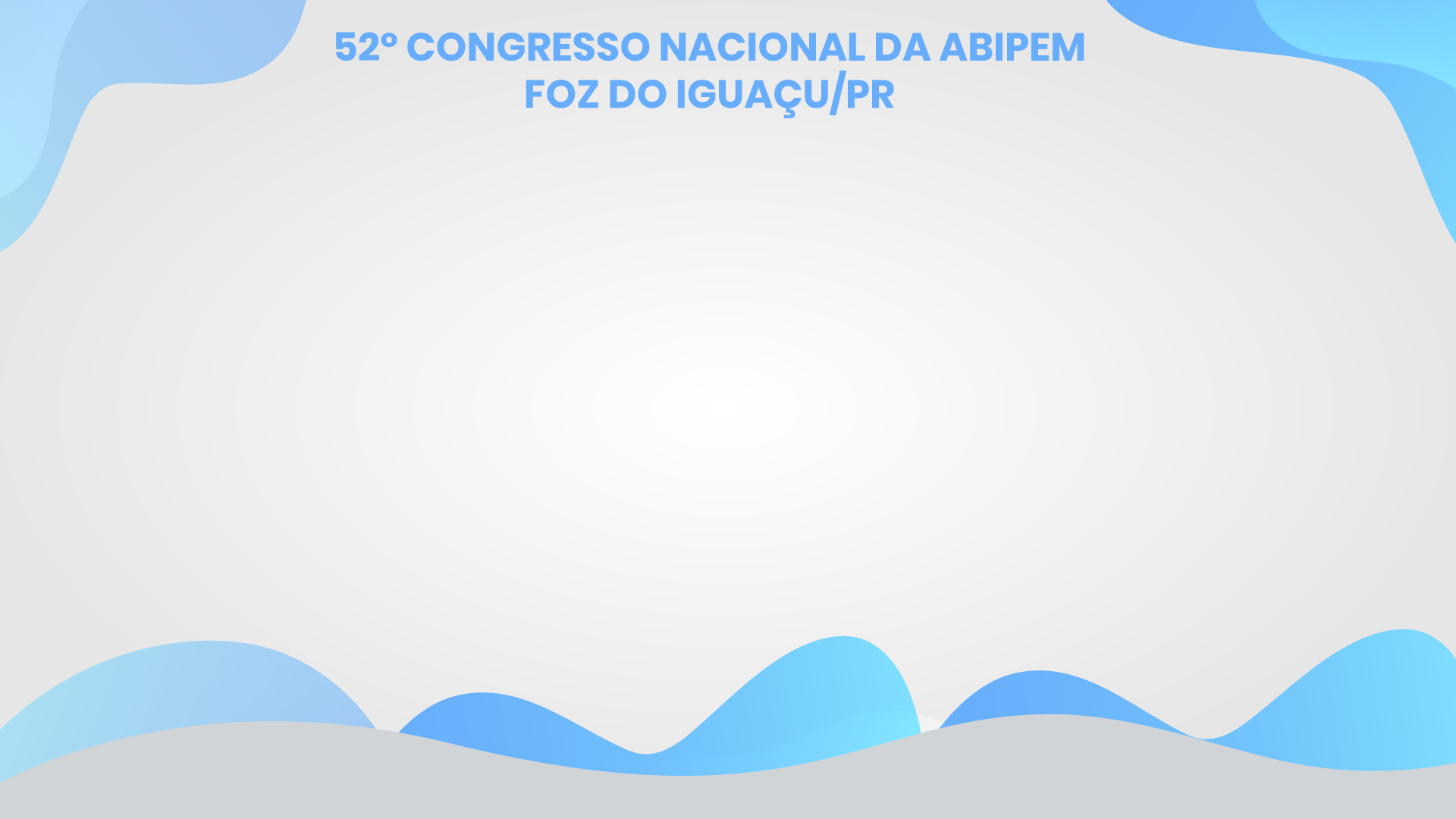 E as contribuições extraordinárias? Seriam constitucionais? 

R. Entendo que não pelos mesmos fundamentos.   

Argumento favorável: solidariedade (caso do Tribunal constitucional de Portugal).
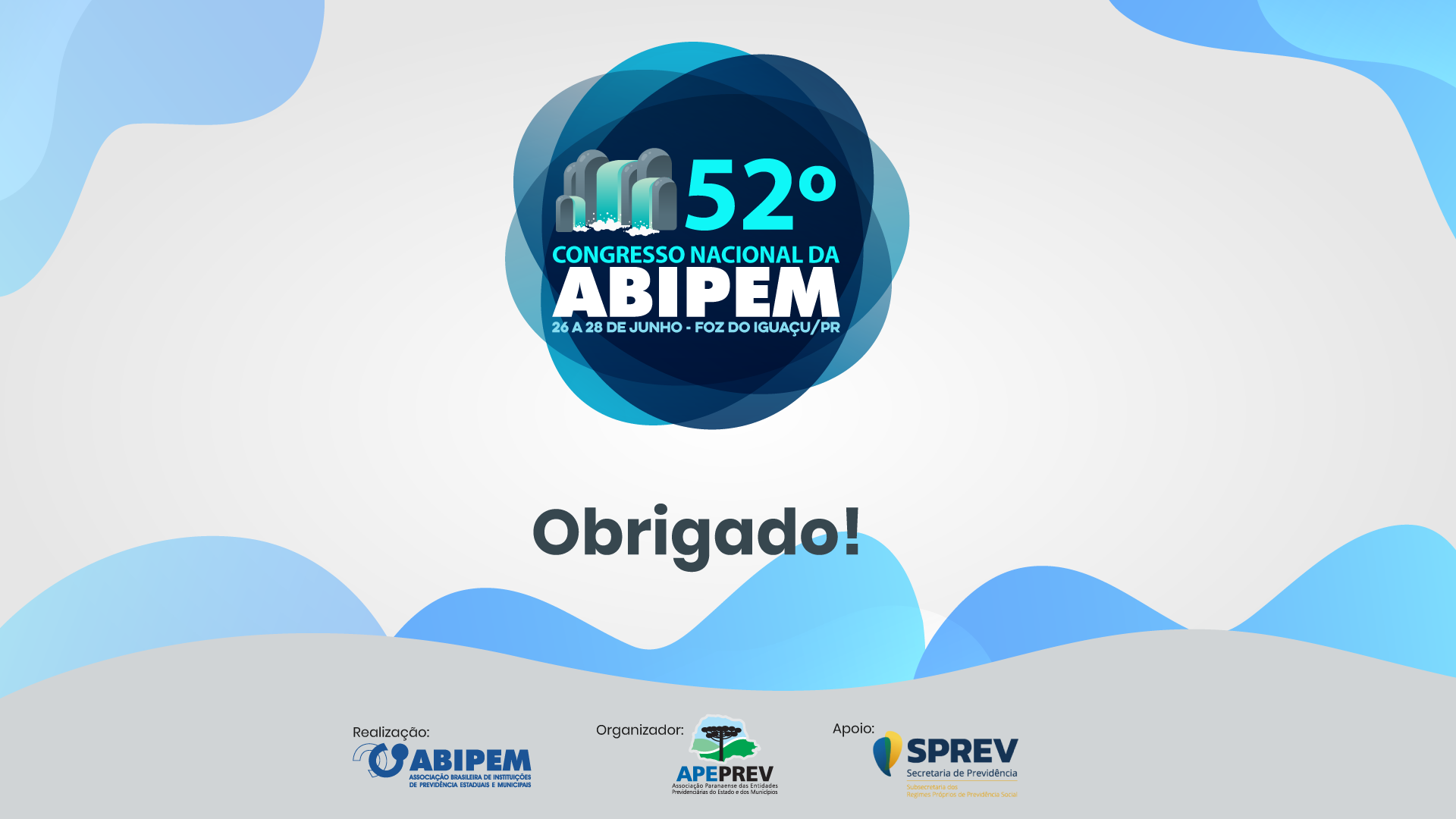